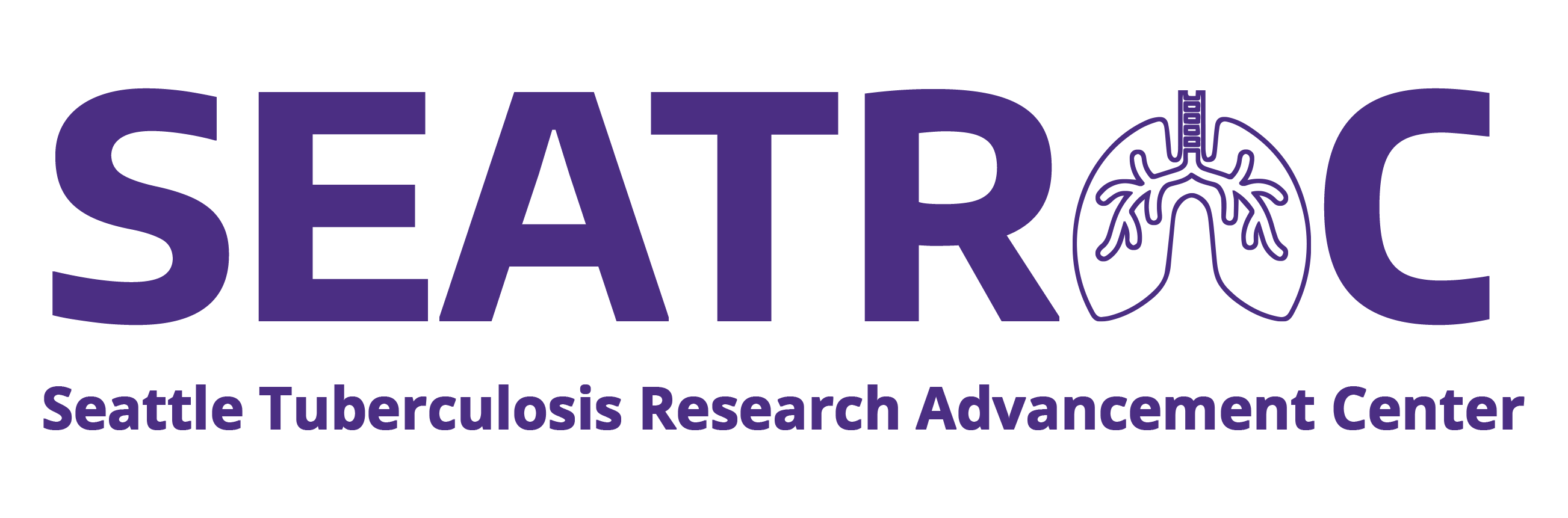 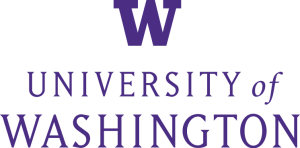 TITLE
Name
Affiliation

Meeting
Date
1
TEMPLATE
None
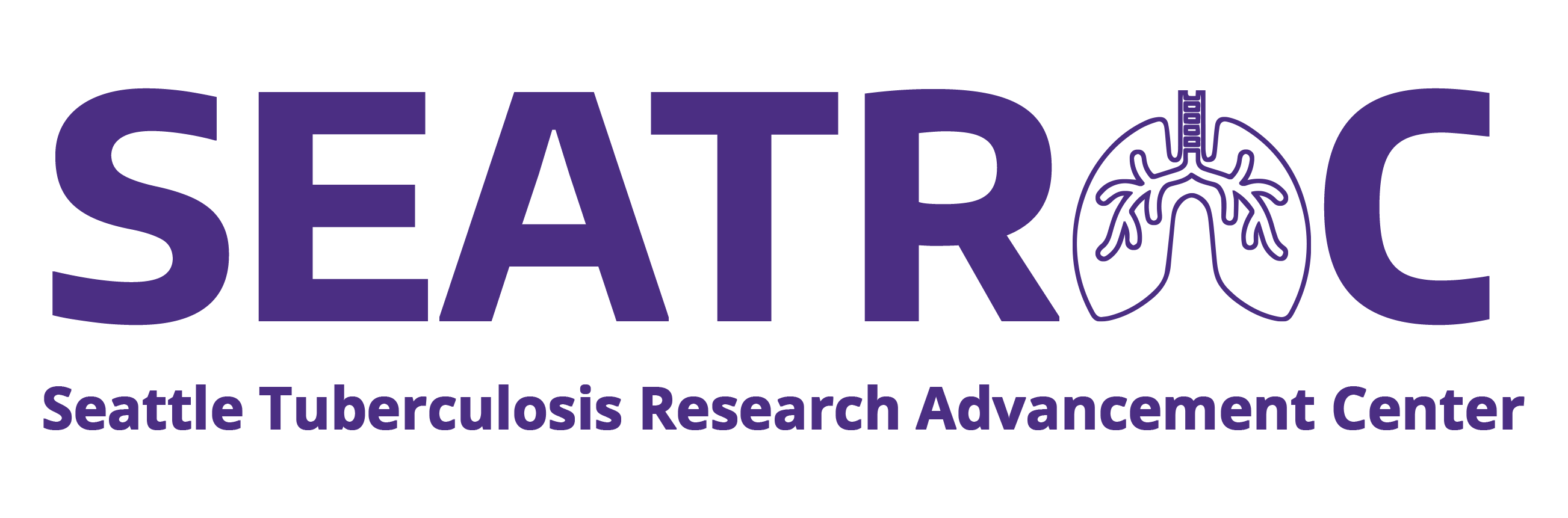 2
TEMPLATE
None
None
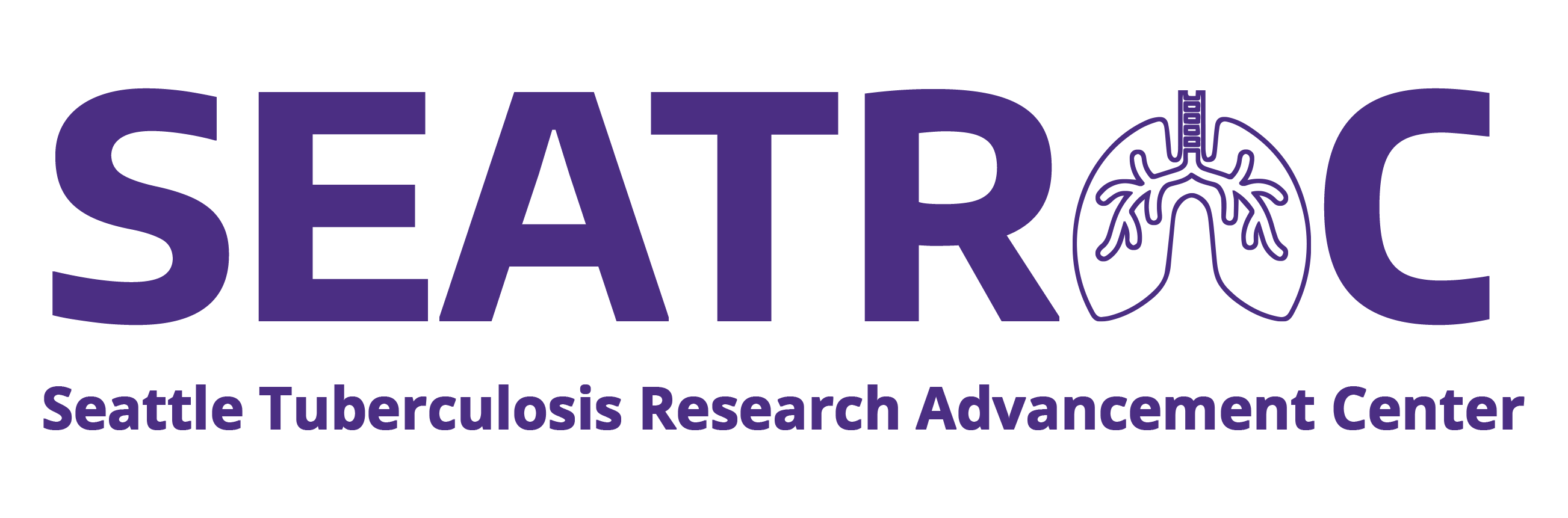 3
Template
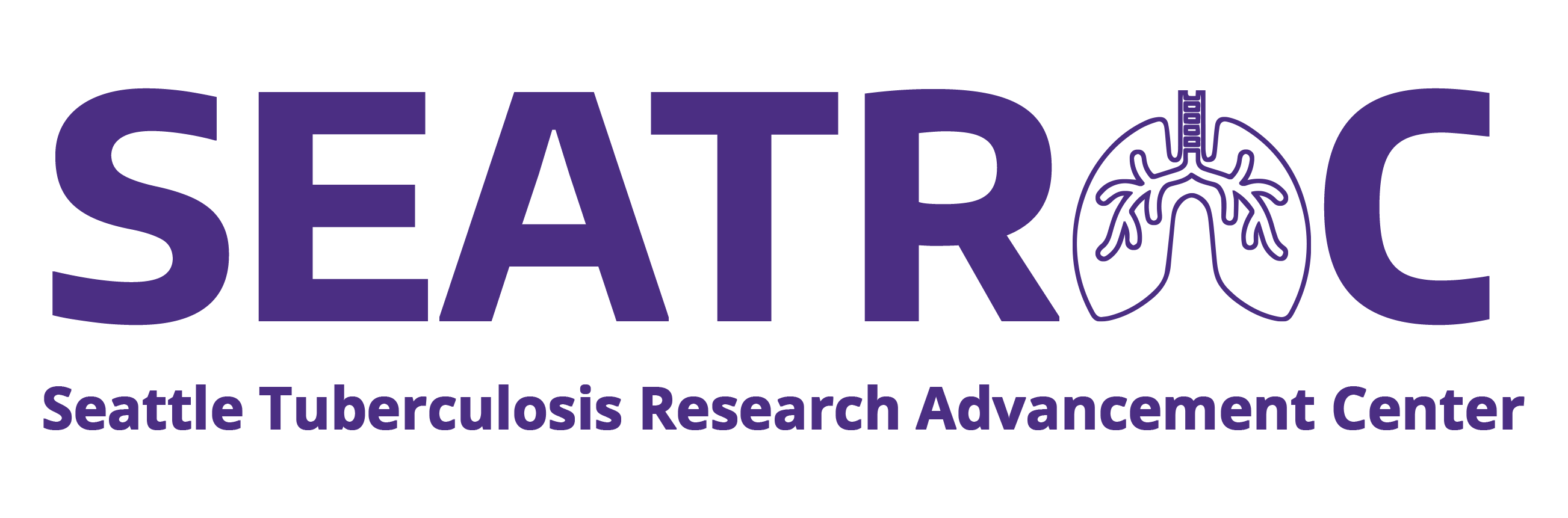 4
TEMPLATE
None
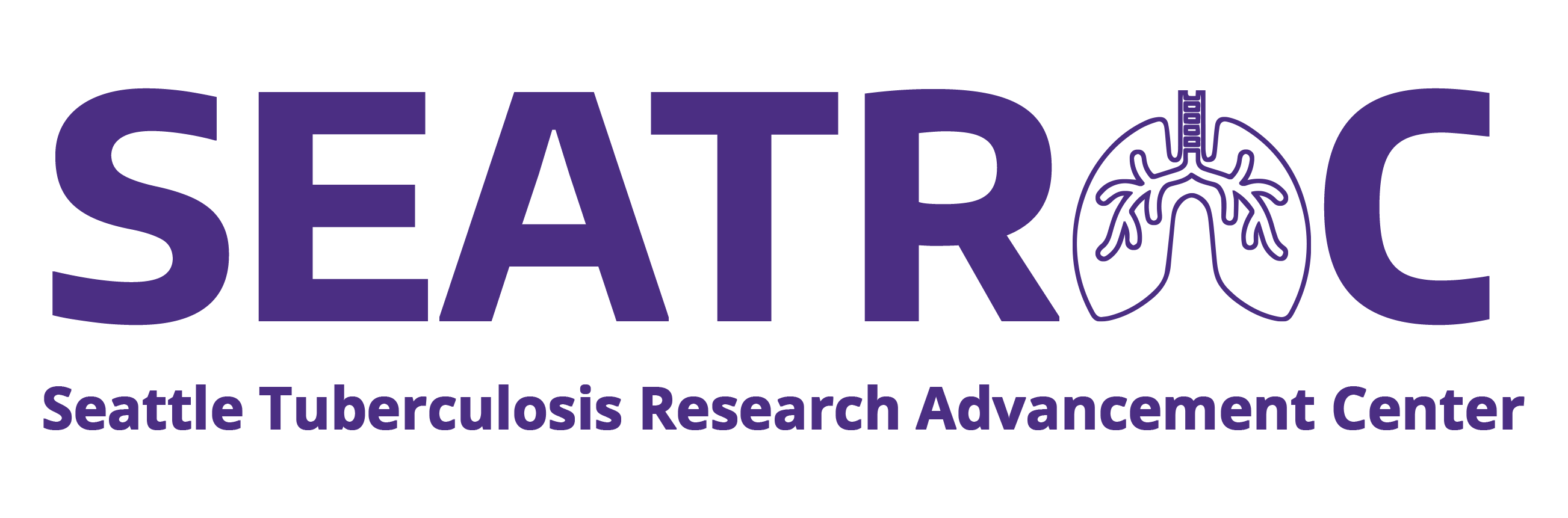 5
Acknowledgements
This abstract/publication/presentation/grant proposal was made possible with help from the Seattle Tuberculosis Research Advancement Center (SEATRAC), an NIH funded program (P30 AI168034), which is supported by the following NIH Co-Funding: National Institute of Allergy and Infectious Diseases (NIAID). The content is solely the responsibility of the authors and does not necessarily represent the official views of the National Institutes of Health.
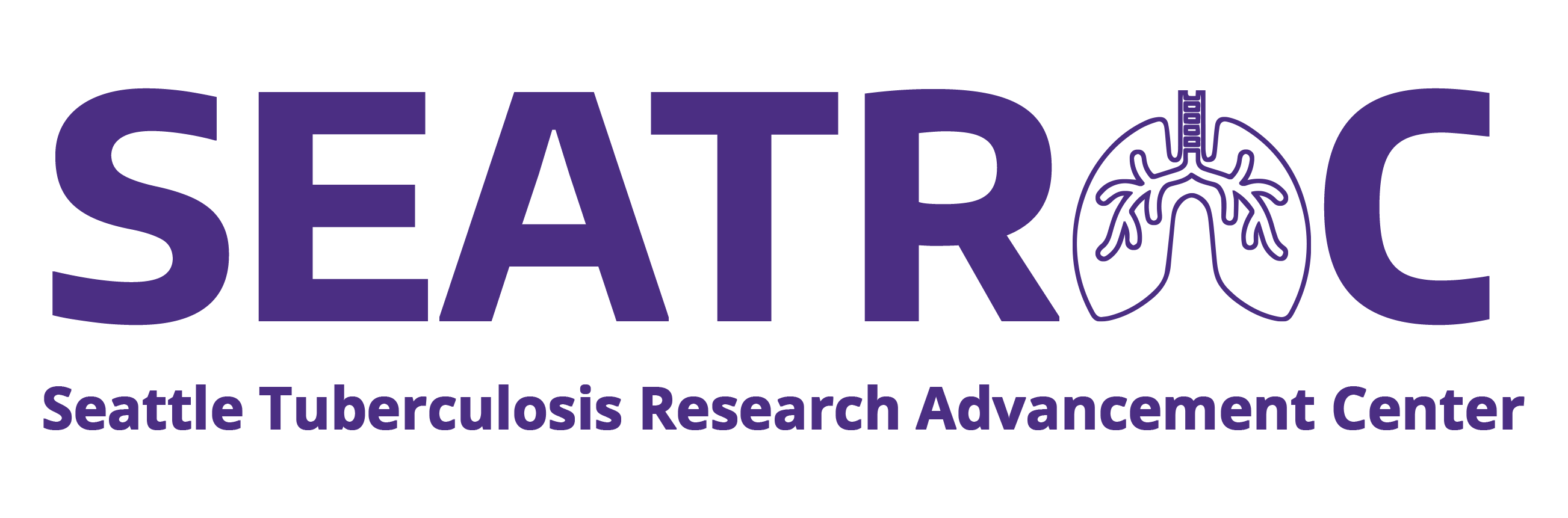 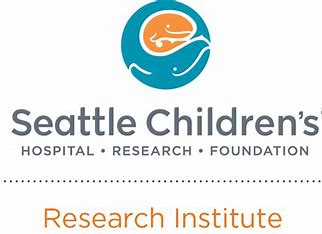 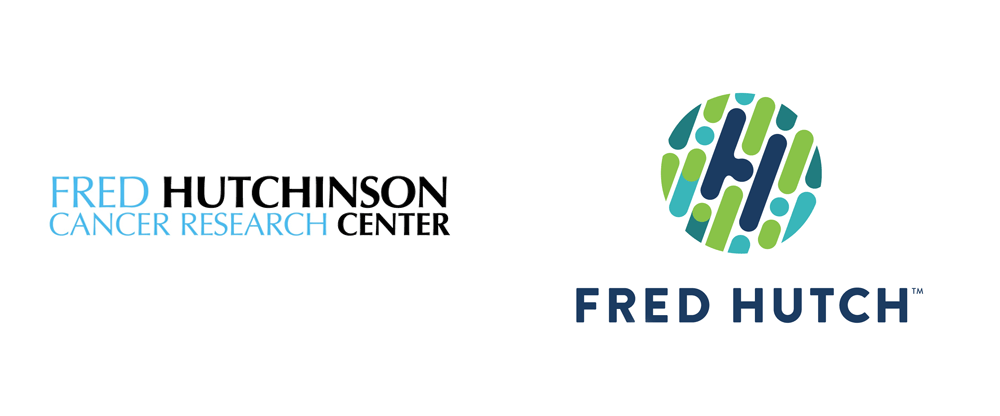 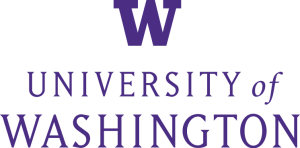 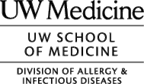 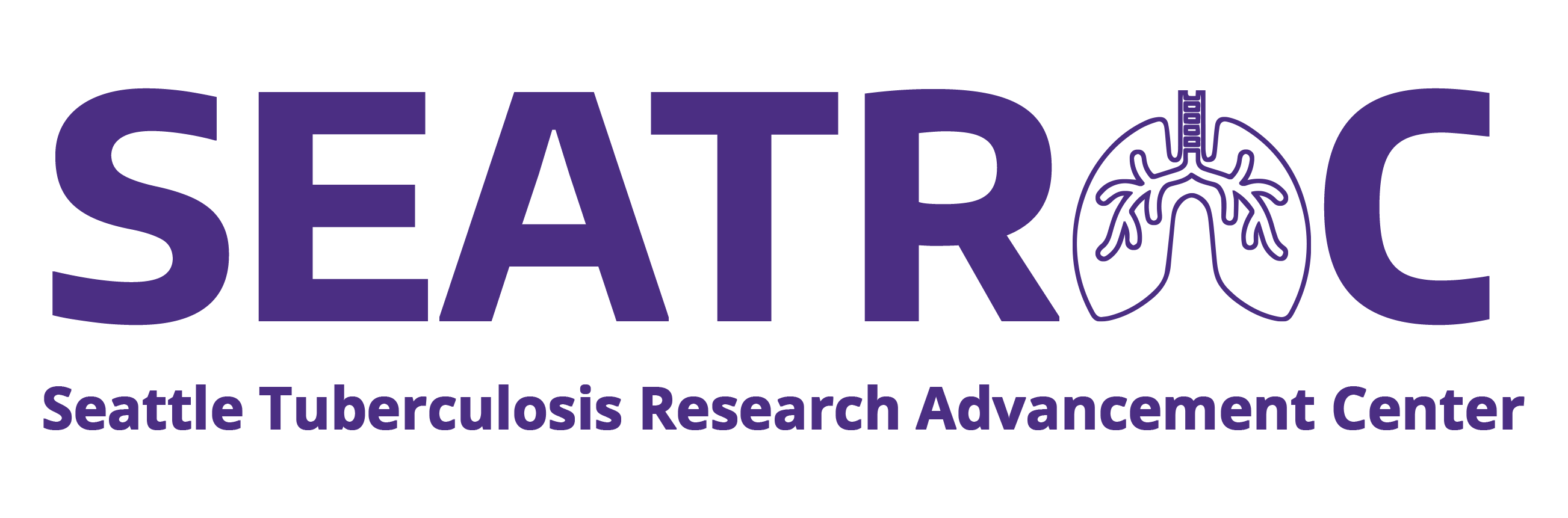 6